Incident Response Planning
Information Security Office
February 2019
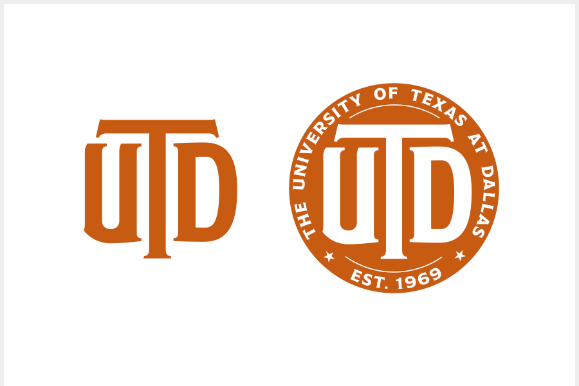 Education – Partnerships - Solutions
Purpose for Training
Establish common goals and terminology related to Incident Response Planning.

Understand the role of all IT professionals in support of Incident Response Planning.

Create a collaborative environment so the cost and disruption of incidents can be minimized for the benefit of all UT Dallas stakeholders.
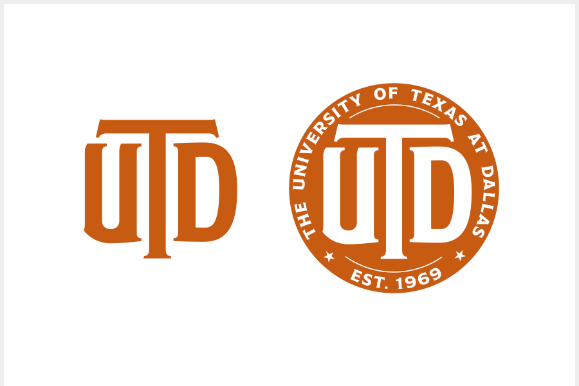 Education – Partnerships - Solutions
Intended Audience
This training is designed for all IT professionals including software developers within the UT Dallas community who access, install, support, troubleshoot, or otherwise manage UT Dallas Information Systems and/or University Data.
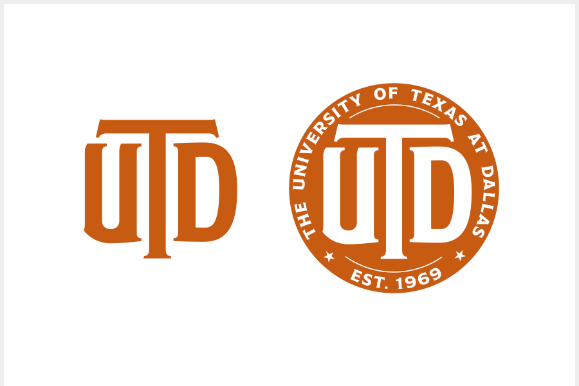 Education – Partnerships - Solutions
Scope of Plan
The ISO develops and maintains the formal Incident Response Plan.

The plan describes the process to recover from an Adverse Security Event or Security Incident.

Per the Information Security and Acceptable Use Policy (UTDBP3096), the plan applies to all UT Dallas Information Systems and all University Data, regardless of where the data is located.

Unique and unforeseen circumstances may result in deviations from the plan; such conditions may be leveraged to improve future versions of the plan.
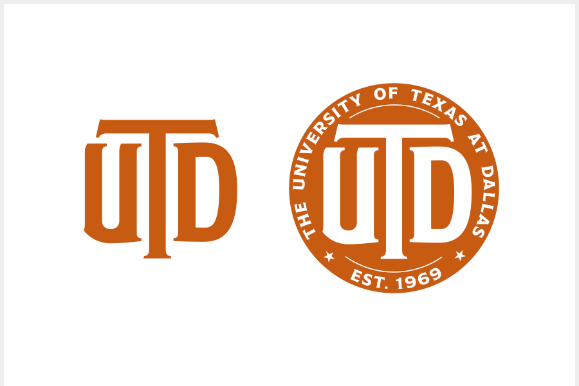 Education – Partnerships - Solutions
Key Terms and Definitions
Adverse Security Event
An anomalous security event (or set of events) that may have negative consequences and requires further investigation.

Security Event
Any log entry, alert, or other atomic data related to University Data or University Information Systems relevant to security.

User
Any individual granted access to UT Dallas Information Systems, including guests and contractors.

UT Dallas Information Systems
All computer and telecommunications equipment, software, data, and media, owned or controlled by UT Dallas or maintained on its behalf.
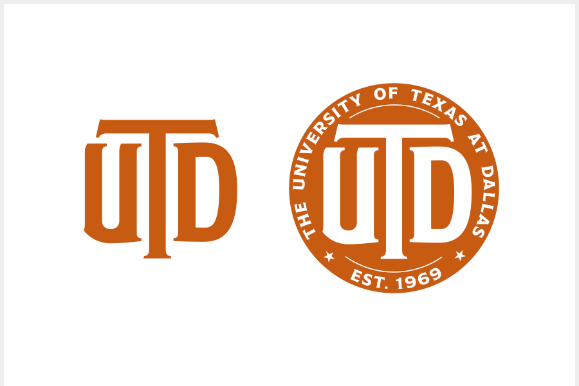 Education – Partnerships - Solutions
Key Terms and Definitions, Continued
Security Incident
This is an Adverse Security Event which has been confirmed to be a violation of University policy, or otherwise threatens the information systems maintained by the University and has a significant potential to lead to any of the following:
Inappropriate access to confidential data
Loss of intellectual property or monetary funds
Negative impact to the University’s reputation
Other criteria as specified within incident response procedures

When Confidential Data is potentially at risk, including data governed by FERPA / HIPAA / PCI DSS, Adverse Security Events must be treated as Security Incidents.
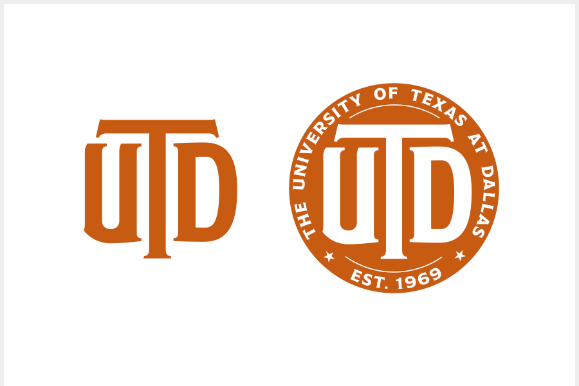 Education – Partnerships - Solutions
Key Terms and Definitions, Continued
University Data
This Policy uses the term University Data to refer to data for which UT Dallas has a responsibility for ensuring appropriate information security or would be liable for data exposure, as defined by applicable law, UT System policy, regulations, or contractual agreements. 

University Data may include information held on behalf of UT Dallas or created as a result and/or in support of UT Dallas business (e.g. financial records, personnel records, officially maintained student records, and/or records of official UT Dallas committees), including paper records. This definition does not imply, address, or change intellectual property ownership.
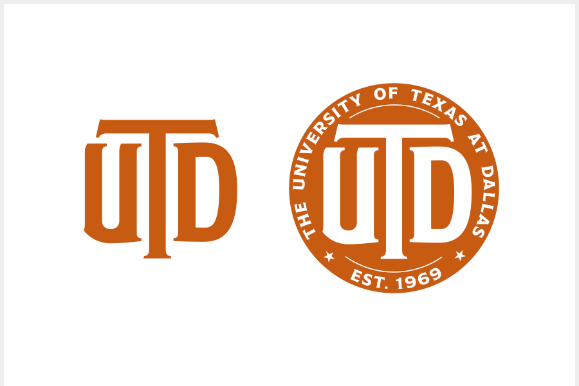 Education – Partnerships - Solutions
Incident Response Service Levels
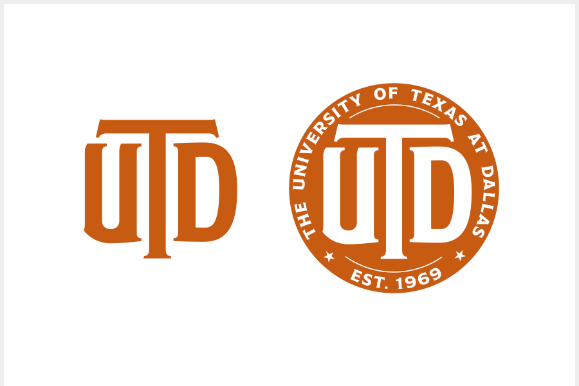 Education – Partnerships - Solutions
Strategies and Goals
Consistency
The ISO responds to incidents in a consistent manner by documenting both a “high level” plan and any related procedures.
Communication
The ISO communicates and coordinates with all relevant parties during the incident response process. Information is both collected from, and disseminated to, these parties to ensure both security and business needs are met.
Comprehension
The ISO conducts root cause analysis and uses the resulting data to make enterprise security improvements.
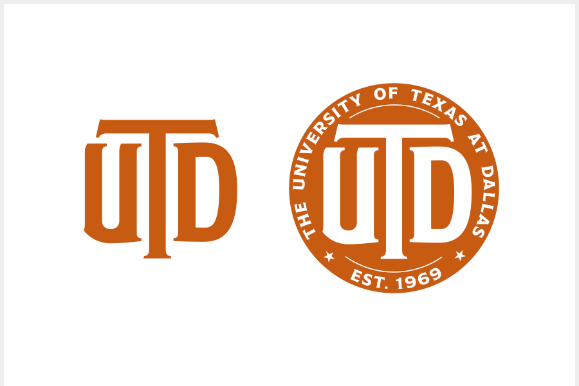 Education – Partnerships - Solutions
Phases of Incident Response
Preparation
Understand UT Dallas Information Systems and University Data to assess their potential risk of compromise.  Adequate defenses and monitoring tools should be implemented. Practice exercises should be performed.
Response
This phase begins upon incident detection.  During response, incident analysis is conducted, resulting in both containment and eradication of the incident. Ensure proper recovery of services.
Review
Initiated by having incident responders and other key personnel meet (sometimes involving personnel outside of the ISO). Identify both the successful and problematic parts of the incident response process. Learn how to improve for the future.
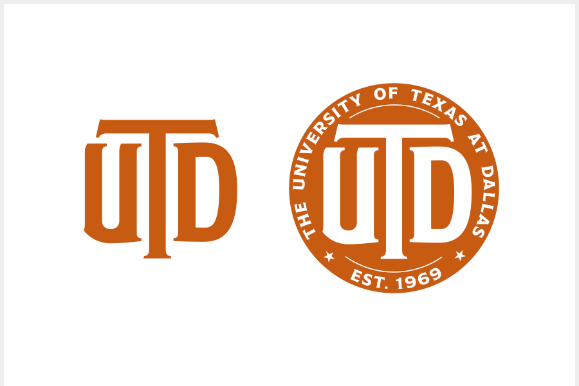 Education – Partnerships - Solutions
Key Players
Information Security Office
Office of Information Technology
Distributed IT groups across campus
University Attorney
University Police Department
Office of Institutional Compliance


Office of Audit and Consulting Services
Office of Budget and Finance
Office of Communications
University President
UT System Administration
State of Texas Department of Information Resources
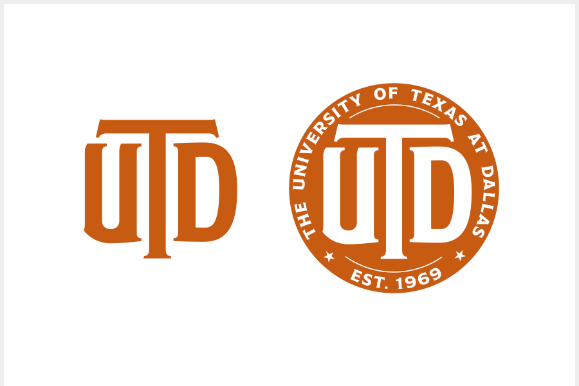 Education – Partnerships - Solutions
Incidents That Should Be Reported To ISO:
Hacking
All attempts to intentionally access or hard information assets without (or exceeding) authorization by circumventing or thwarting logical security mechanisms. Includes brute force, SQL injection, cryptanalysis, and denial of service attacks.
Misuse
Use of entrusted organization resources or privileges for any purpose or manner contrary to that which was intended. Includes administrative abuse, policy violations, and use of non-approved assets. May have malicious or non-malicious intent.
Social Engineering
Deception, manipulation, intimidation, designed to exploit humans and therefore information assets to which they have access. Includes pretexting, phishing, blackmail, threats, and scams.
Physical
Deliberate threats that involve proximity, possession, or force. Includes theft, tampering, snooping, sabotage, local device access, and assault.
Error
Anything done (or left undone) incorrectly or inadvertently. Includes omissions, misconfigurations, programming errors, trips and spills, malfunctions, incorrectly addressed communications, and incorrect attachments to emails.
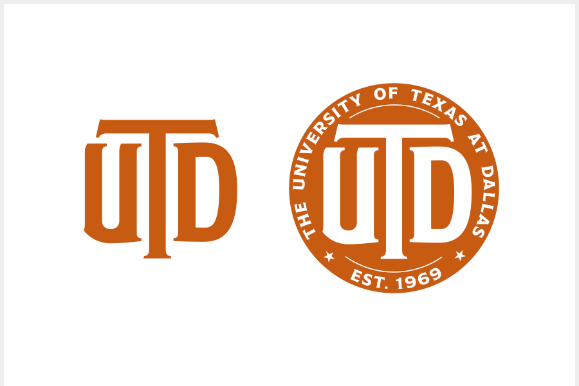 Education – Partnerships - Solutions
Incidents That Do Not Need To Be Reported To ISO:
Malware Removed by Automation
Malware is any malicious software, script, or code run on a device that alters its states or function without the owner’s informed consent. Examples include viruses, worms, spyware, keyloggers, and backdoors. Thanks to the deployment of automated scanning and recovery tools, automatic resolution of malware does not need to be shared with the ISO each time it is resolved.
Malware Removed Manually
In the event that IT professional needed to visit a machine one or more times to resolve malware, this is considered routine operations and does not need to be shared with the ISO each time malware is resolved.
Environmental
Natural disruptive events, including disruptions to power, water, and environmental systems, are disruptive to the “Availability” objective of the information security profession. However, at UT Dallas these incidents are primarily serviced by Environmental Health & Safety, Police Department, Facilities, and various other specialists on campus. Therefore, they are considered routine operations and do not need to be shared with the ISO each time they occur.
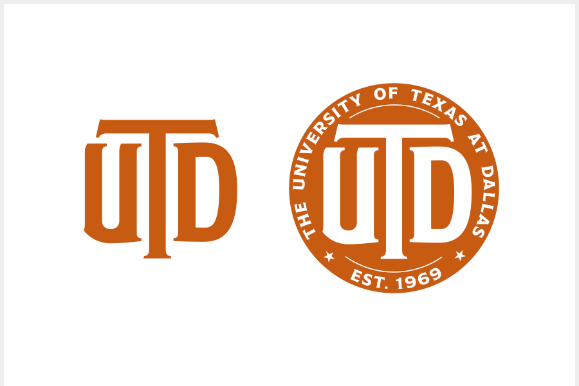 Education – Partnerships - Solutions
Contact Information
Questions or concerns?
Feel free to contact our office for more information!

issupport@utdallas.edu
972-883-6810
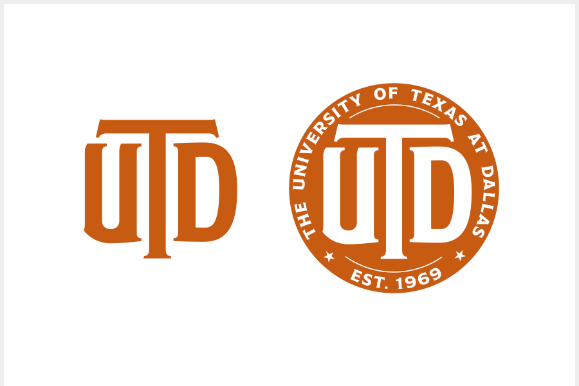 Education – Partnerships - Solutions